Der optimale Lebenslauf
Mag. (FH) Sigrid Moser
Innsbruck, 11. November 2021
Zielsetzung
Was möchte ich mit meinem Lebenslauf (und meiner Bewerbung) erreichen?

Interesse beim Recruiter wecken, weiterzulesen……
Differenzierung zu anderen Bewerbungen
Einladung zum Erstgespräch
Wie wecke ich Interesse an meinen Unterlagen?
KISS (keep it small and simple)
1 Seite Anschreiben und max. 2 Seiten CV
Klare Struktur – übersichtlicher Aufbau
Unterlagen müssen zur angestrebten Stelle passen
Nicht schwafeln (Ausbildung interessiert erst ab Matura…)
Ich möchte das Produkt „ICH“ meistbietend verkaufen
Technische Details
Übersichtlichkeit beachten (gleichmäßige Ränder, Tabulatoren untereinander) – vereinfacht die Lesbarkeit
Bei elektronischen Bewerbungen: alle Infos in die Beilagen, nicht nochmals als ausführlichen Mailtext!
Nur aktive Mailadressen und Handynummern angeben
Achtung: Ausdrucke sehen oft anders aus als der pdf im PC
Zeitangaben bei Praktika und Berufserfahrung:
in chronologische Reihenfolge absteigend (2021 bis Studienbeginn) 
Format: MM/JJJJ – genaue Tagesangaben sind überflüssig
Aufbau des Lebenslaufes
Persönliche Informationen, Kontaktdaten, Bewerbungsfoto
Beruflicher Werdegang
Ausbildungen/Weiterbildungen
Praktika
Besondere Kenntnisse und Qualifikationen
Interessen und Hobbys
Links zu – berufsrelevanten – Social Media Plattformen (LinkedIn, XING u.a.)
Beispiel guter tabellarischer Lebenslauf
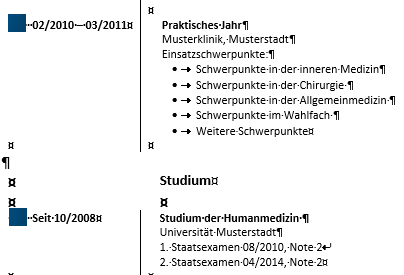 Beispiel guter tabellarischer Lebenslauf
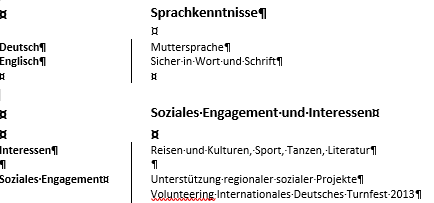 Don‘ts im Lebenslauf
Sensible Daten (z.B. über ethnische, politische, religiöse oder Gewerkschaftszugehörigkeit, sowie über sexuelle Orientierung und Gesundheit)
Kleine und große Lügen 
Zeitliche Lücken und/oder Überlappungen (lieber sauber argumentieren – Weltreise oder Selbstfindung ist ok)
Sinnlose, anonyme Dateinamen
Identer Lebenslauf für jede Bewerbung
Rechtschreib- oder Grammatikfehler
Schwächen angeben
Geht gar nicht!!
Falsche Anreden: „Ich wollte immer schon in Ihrer Sparkasse arbeiten…“
Unpassende Mailadressen: schatzi69@hotmail.com
Zu viele gefährliche Hobbies….(eines reicht)
Unprofessionelles Foto (z.B. Selfie, Urlaubsfoto etc.)
Fähigkeiten sollten realistisch sein und zur angestrebten Stelle passen
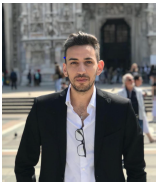 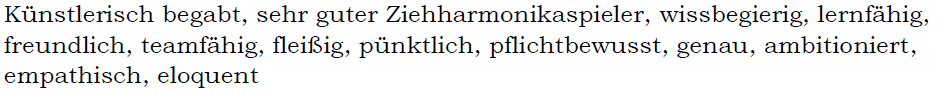 Vorlagen im Netz
Vorlagen für Mediziner: https://www.praktischarzt.de/arzt/lebenslauf/
Europass: https://europass.cedefop.europa.eu/de/documents/curriculum-vitae
Allgemeine Vorlagen:
   https://tabellarischer-lebenslauf.net/
Mag. FH Sigrid Moser
Recruiting und Personalentwicklung Hypo Tirol Bank AG
Seit 28 Jahren im Recruiting tätig

sigrid.moser@hypotirol.com
www.hypotirol.com/karriere
Meraner Str. 8,6020 Innsbruck
Tel: 050700/2444
Mobil: 0664-88894 690
Vielen Dank für Ihre Aufmerksamkeit!